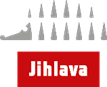 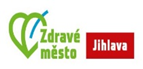 Jak se správně orientovat v oblasti výživy

RNDr. Pavel Suchánek

nutriční poradna FitBee & Institut dietologie a výživy

Praha 29/11 2023, Dorties
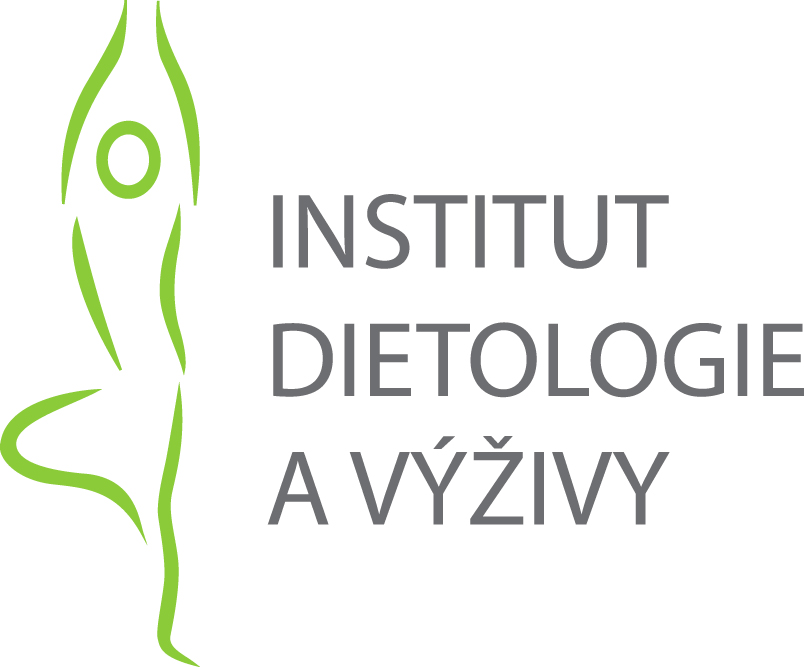 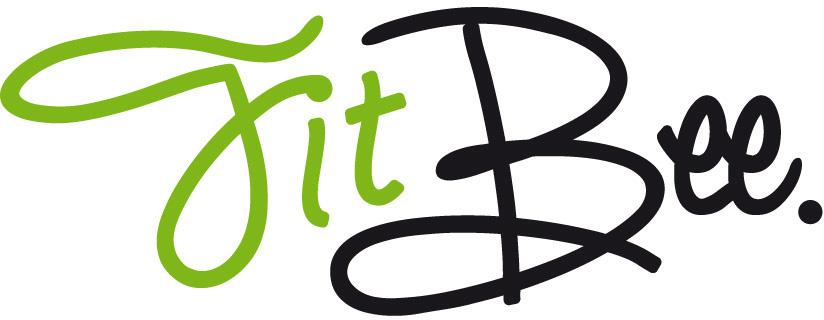 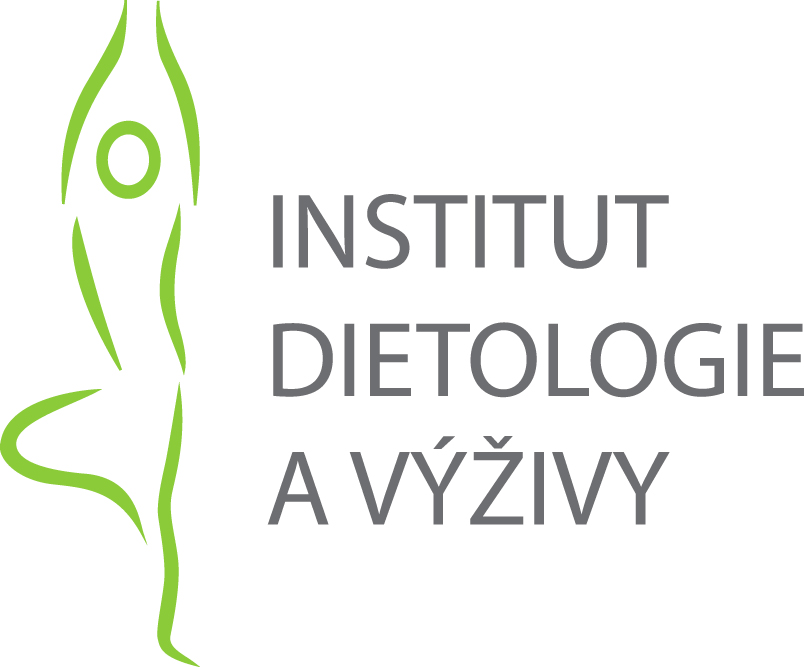 PROČ OVOCE A ZELENINU?


VITAMÍNY
MINERÁLNÍ LÁTKY
VLÁKNINA
ZVÝŠENÍ OBJEMU STRAVY
SNÍŽENÍ ENERGETICKÉ DENZITY STRAVY
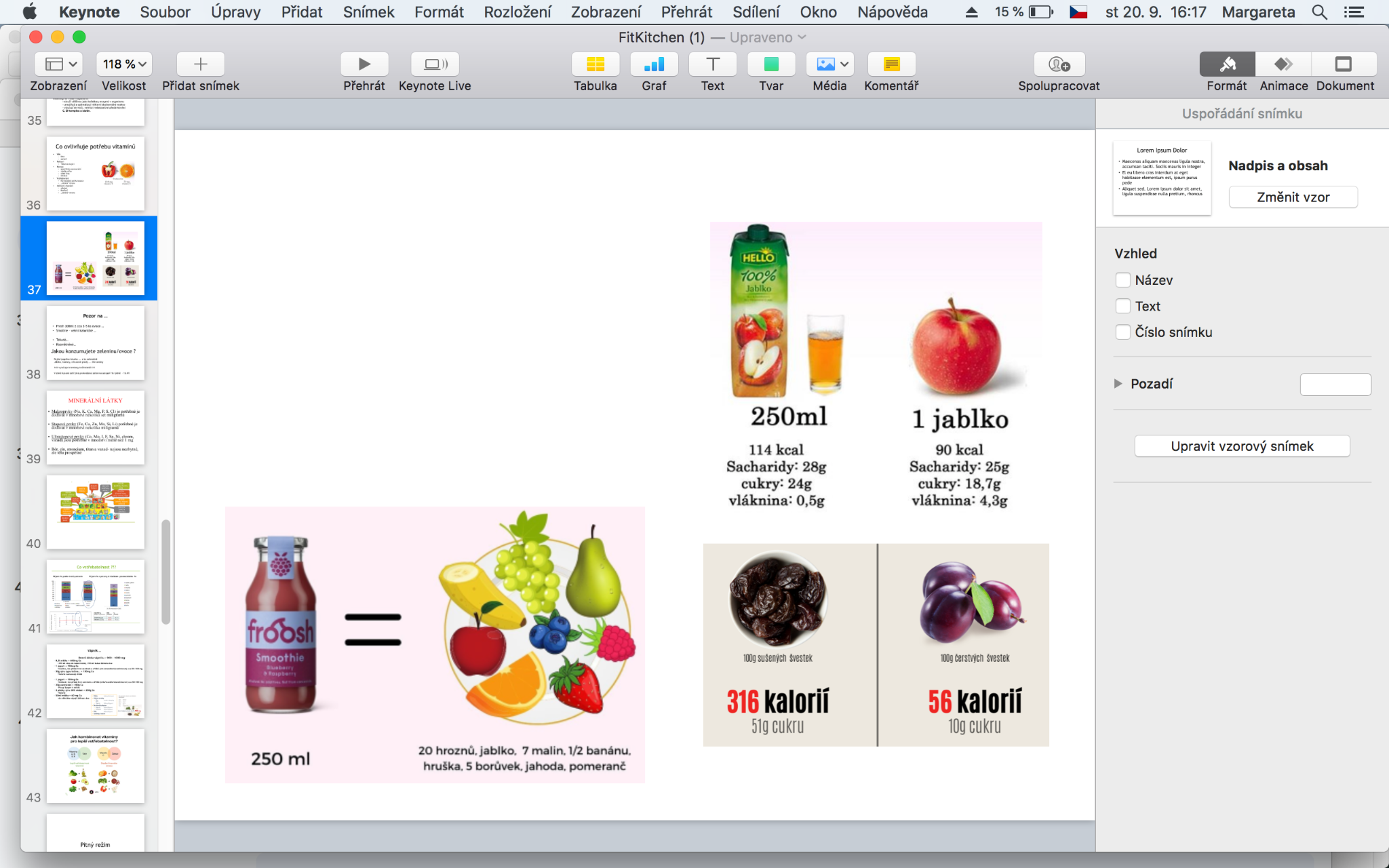 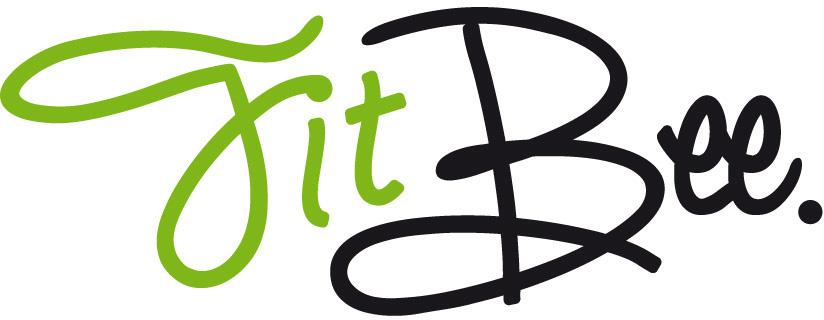 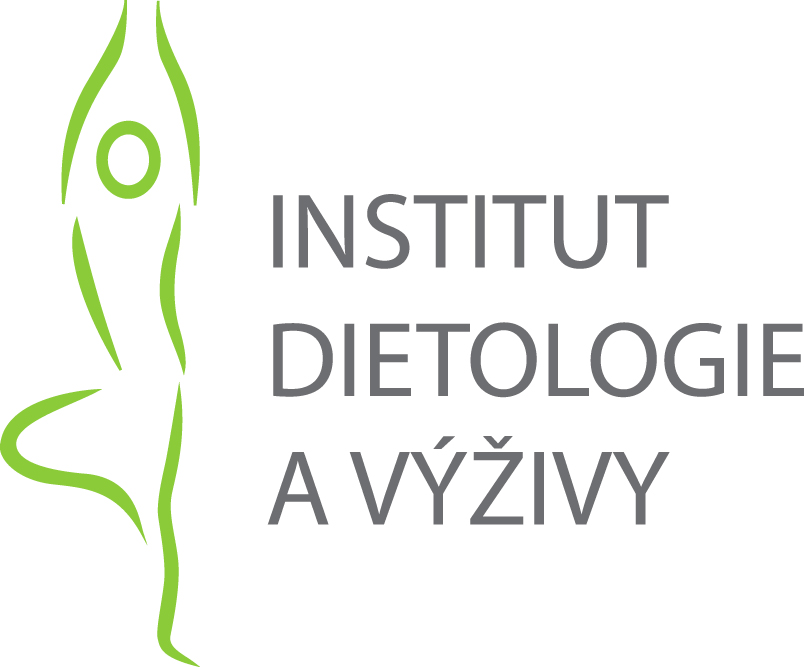 POZOR NA

Freh 300 ml z cca 3-5 ks ovoce
Smothie - velmi kalorické

Tekuté…
Rozmělněné…

Jakou konzumujete zeleninu/ovoce?
Rajče/paprika/okurka… a to celoročně
Jablka, bobulovité ovoce, hrušky atd., dle sezóny i exotické ovoce
14 % vylučuje brambory kvůli dietě !!!
V zimě kysané zelí/jiná prokvašená zelenina alespoň 1x týdně - 16,4 %
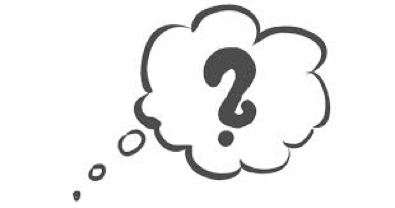 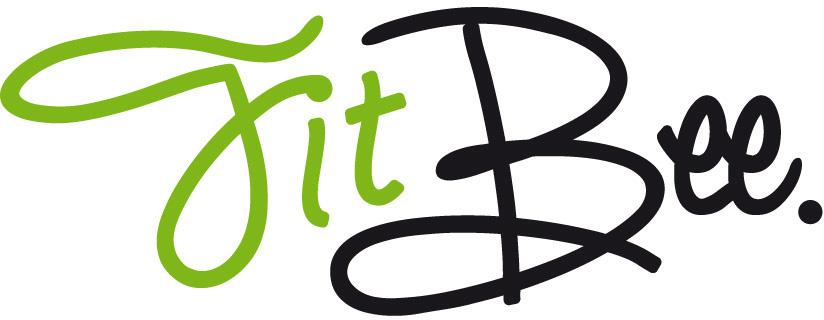 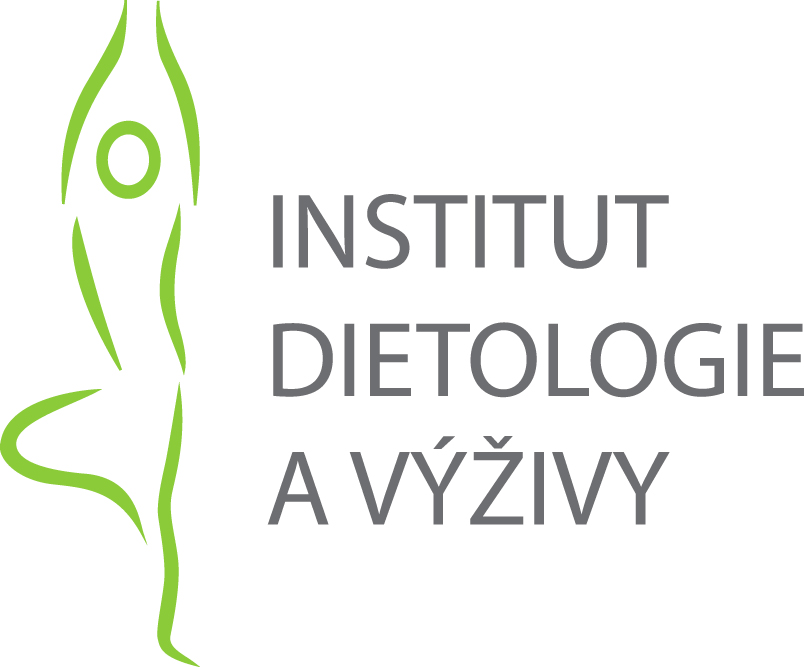 VÁPNÍK



Denní dávka vápníku – 900 - 1000 mg:
1 jogurt = 150 mg Ca
Svačina, lze přidat hrst semínek/oříšků (chia/mandle/sluneč.) cca 50-100 mg
0,5 l mléka = 600 mg Ca
250 ml ráno do kaše/vloček, 250 ml kakao během dne
50 g sýru typu lučina… = 150 mg Ca
Večeře namazaný chléb

30 g parmezán = 400 g Ca
Posyp špaget k obědu
2 plátky sýru 30% eidam = 250 g Ca
Večeře
50 ml mléka = 60 mg Ca
do několika nápojů během dne
1 jogurt = 150 mg Ca
Snídaně, lze přidat hrst semínek/oříšků (chia/mandle/sluneč.) cca 50-100 mg
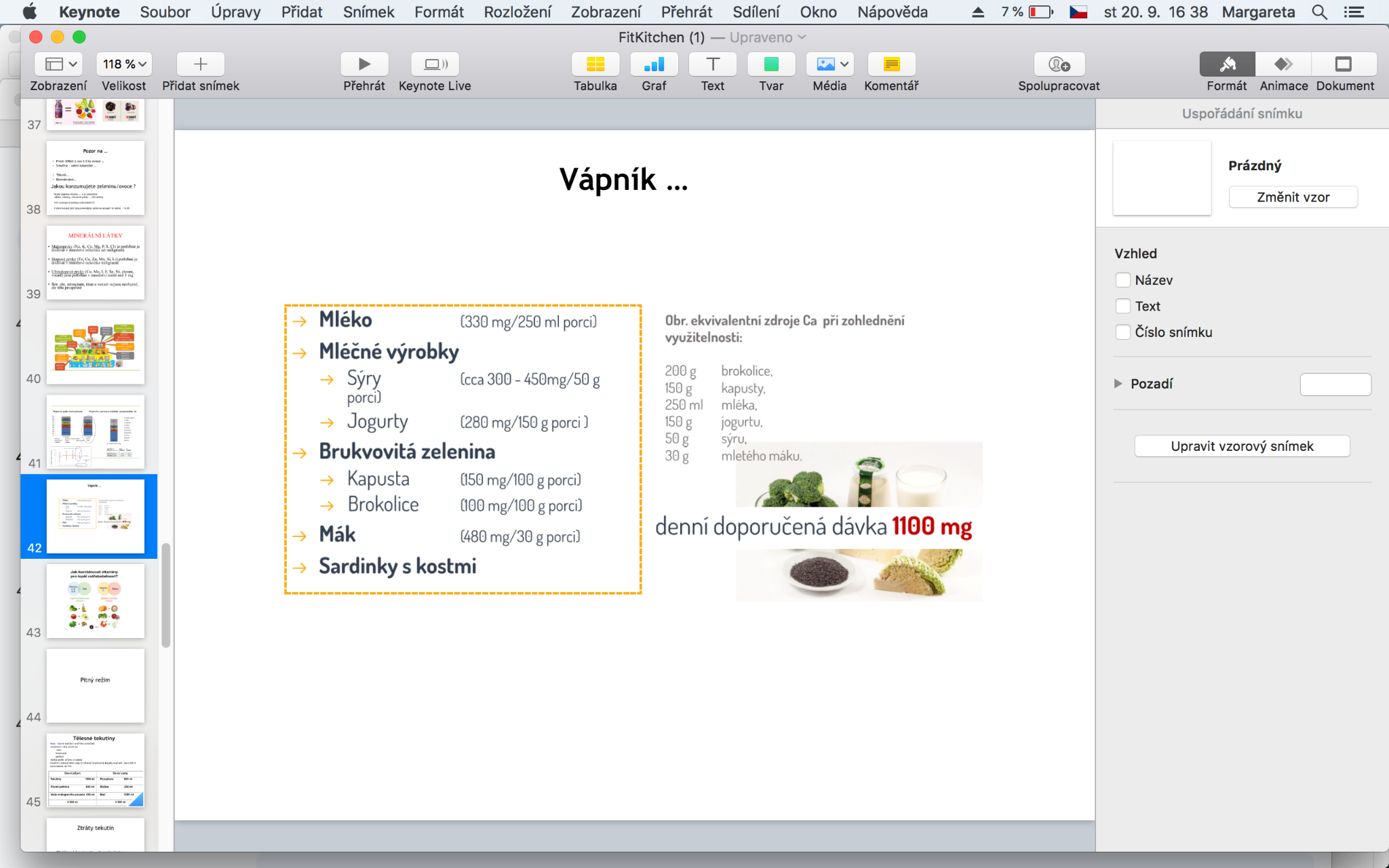 Genetické podmínění vnímání sladké chuti
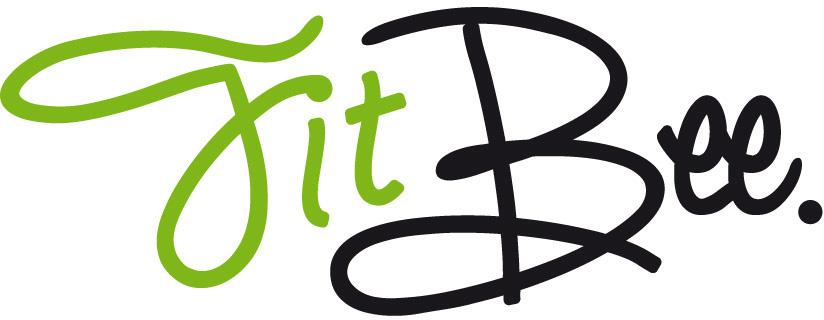 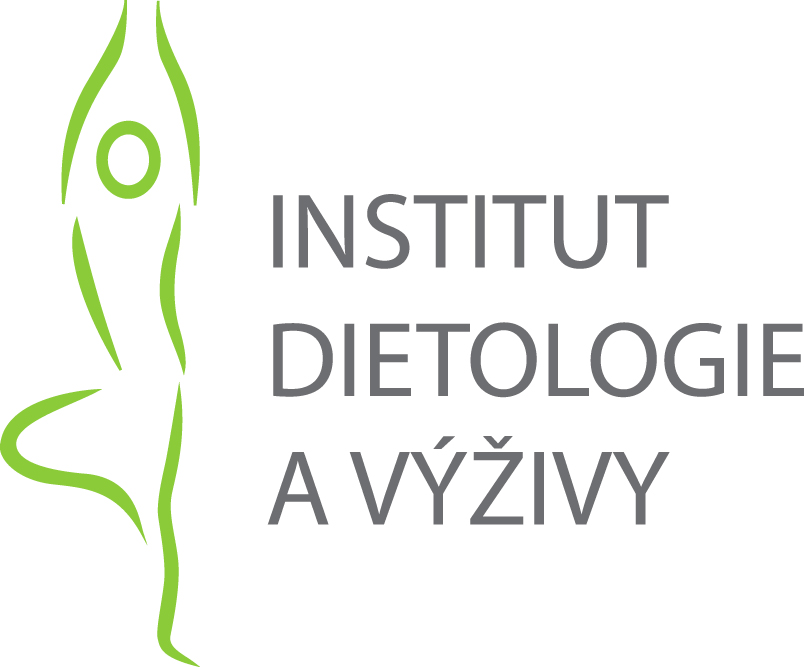 Sweet
Acidic
Bitter
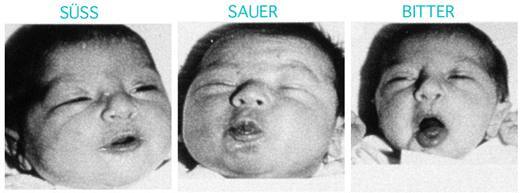 Facial expressions, elicited from a 3-day-old infant, which suggest contentment and liking to the sweet taste and discomfort and rejection for the acidic and bitter taste.
Julie A. Mennella, Gary K. Beauchamp(1998).Early Flavour Experiences: Research Update. Nutrition Reviews, Vol 56, S7 pp205-211.
5
Genetické podmínění vnímání sladké chuti
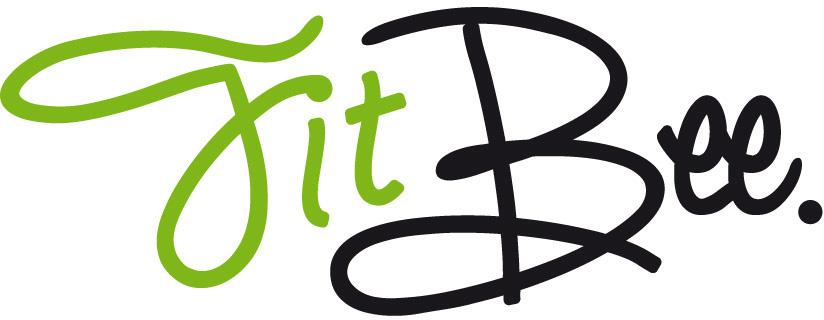 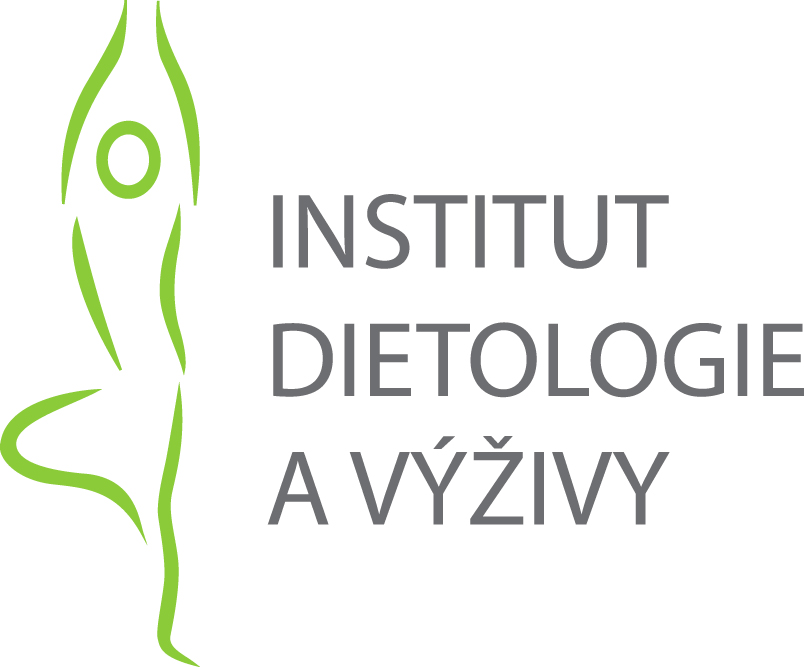 1 . Kvalita spánku má nezanedbatelný vliv na chuťové preference. 
Pokud je porušena  na spánková hygiena a navíc není spánek dostatečně dlouhý, pacient pociťuje prokazatelně větší chuť na vysokoenergetické potraviny
Všeobecně pak má dlouhodobá spánková deprivace vliv na změnu metabolických pochodů, což může vyústit až v obezitu či cukrovku 2 typu.

Stephanie M Greer  et al. The impact of sleep deprivation on food desire in the human brain. 2013:4:2259.
Nejzákladnějším bodem je chodit spát a budit se přibližně ve stejný čas. Cirkadiánní rytmy – hormonální regulace 
Práce na směny – zvyšuje riziko KVO o 40%
6
Genetické podmínění vnímání sladké chuti
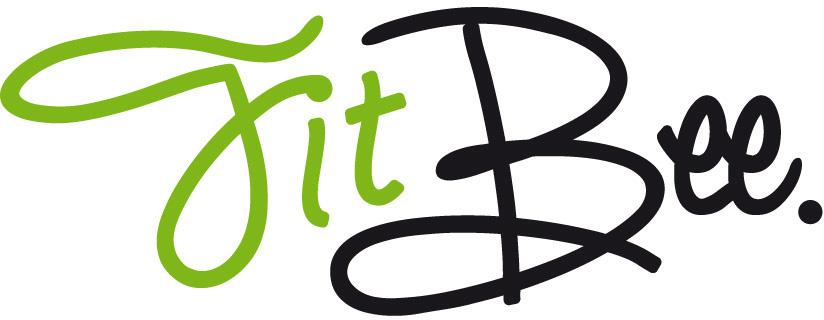 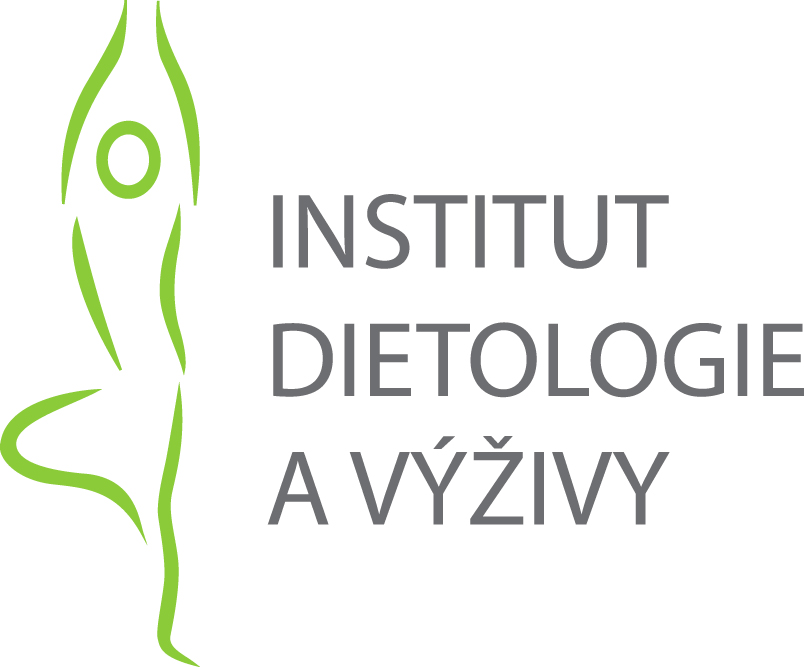 2. Chronický stres  - zvýšená  chuť na sladké.
Stres vs. metabolismus tuků a sacharidů, hormon kortizol  - stres –nadbytek kortizolu
Stresová reakce – očekávám pohyb – hyperglykémie -  glukoneogeneza, glykogenolýza – hyperglykémie, glukotoxicita
 sladké a tučné – stresová hyperfagie, ale odkrvený trávicí trakt – obtíže s trávením
Chyb kompenzace stresu – nárůst viscerálního tuku – nárůst hmotnosti –zvýšené riziko obezity, DM 2…..
Ariana Chao et al: Food cravings mediate the relationship between chronic stress and body mass index. J Health Psychol. 2015 Jun;20(6):721-9.
7
Genetické podmínění vnímání sladké chuti
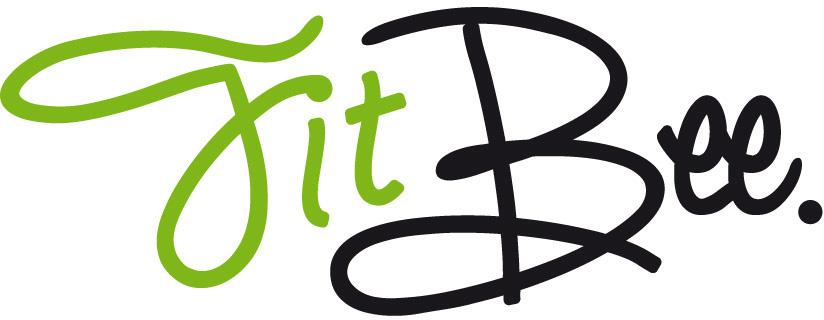 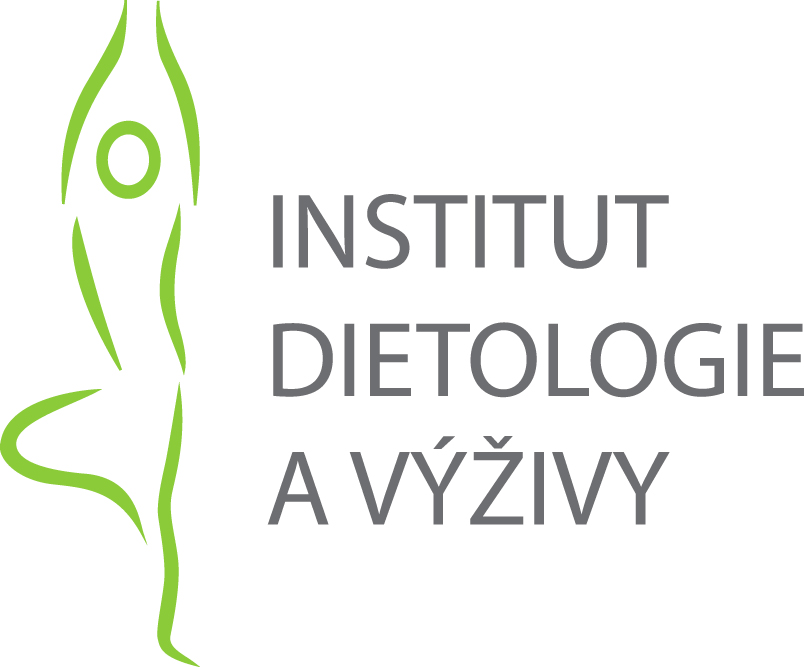 3. Nedostatek bílkovin

Bílkoviny – vysoký sytící efekt, energeticky využíváme jen 70% - specificko dynamický účinek stravy – zbytek teplo (hubnutí chlad)
Proteiny -  podporují uvolňování hormonu cholecystokinin (CCK), jenž snižuje touhu po cukrech (jednoduchých i složených).
Zvýšit procentuální energetický podíl bílkovin alespoň na 25%
Kolik bílkovin byste měli denně konzumovat? Cca 1,2-1,5 gramu na kg optimální hmotnosti
8
Genetické podmínění vnímání sladké chuti
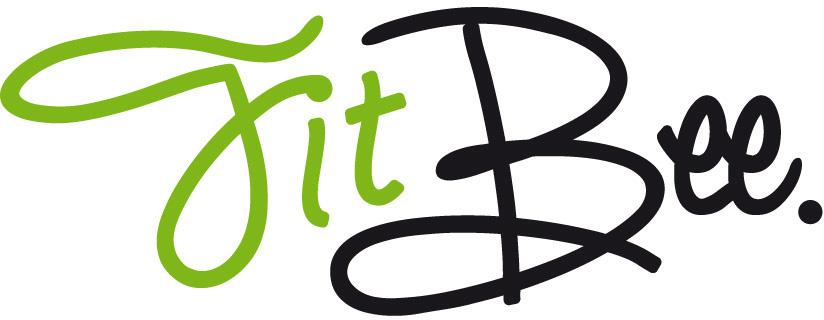 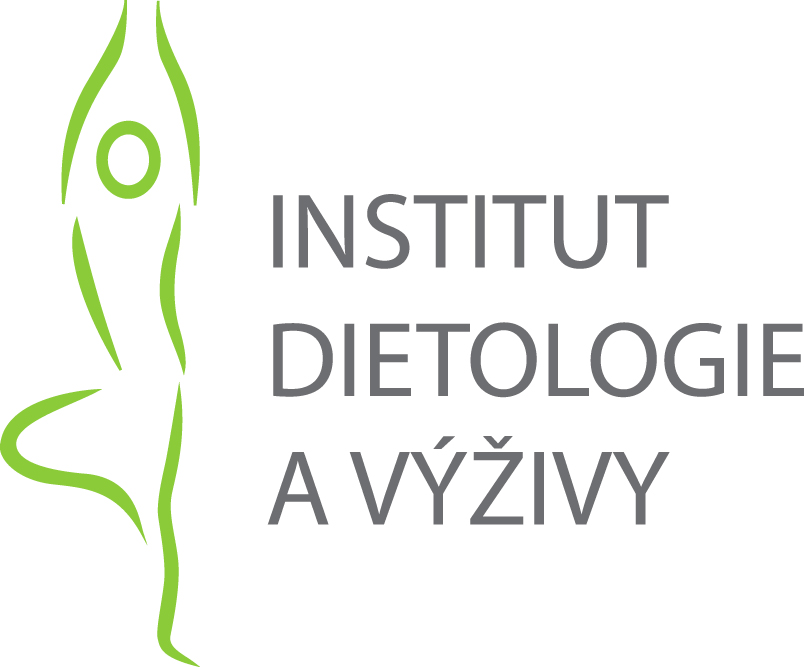 4. Změnit poměr makronutrientů v jídle 
Preferujeme sladkou chuť – mozek potřebuje serotonin a stimulaci centra odměn dopaminem
Obojí dokážou dodat cukry – pocit závislosti na sladkém
Původní doporučení B: T: S – 15 :20: 55 nově 25 :40: 35
Omezit jednoduché cukry na max. 50 gramů na den ½ přirozené a ½ přidané
Navýšit bílkoviny, vlákninu a oleje
Jednoduché doporučení – 1/3 talíře bílkoviny, 1/3 zelenina a přidat zdravé oleje tj. bílkoviny, komplexní sacharidy zdravé tuky a vláknina.
Snídaně rozhoduje
9
Genetické podmínění vnímání sladké chuti
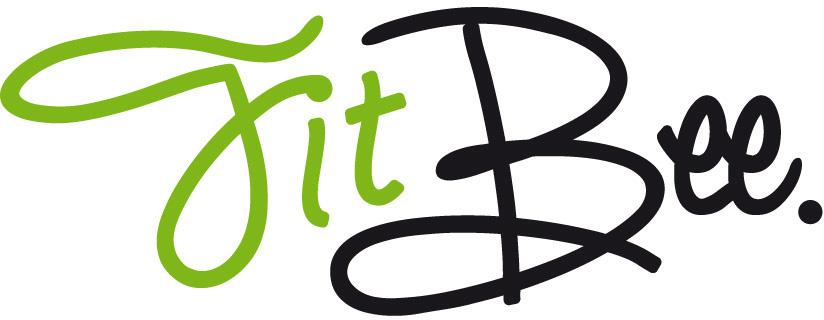 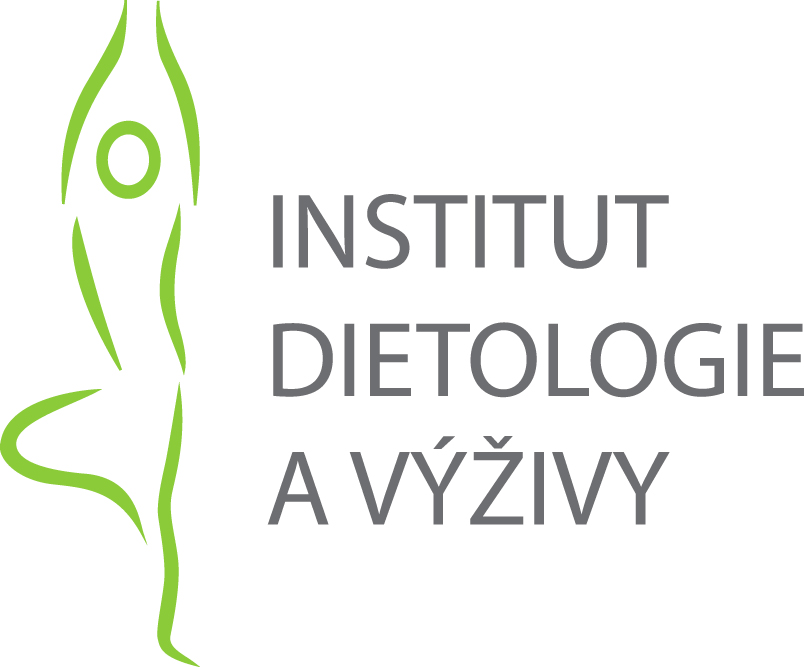 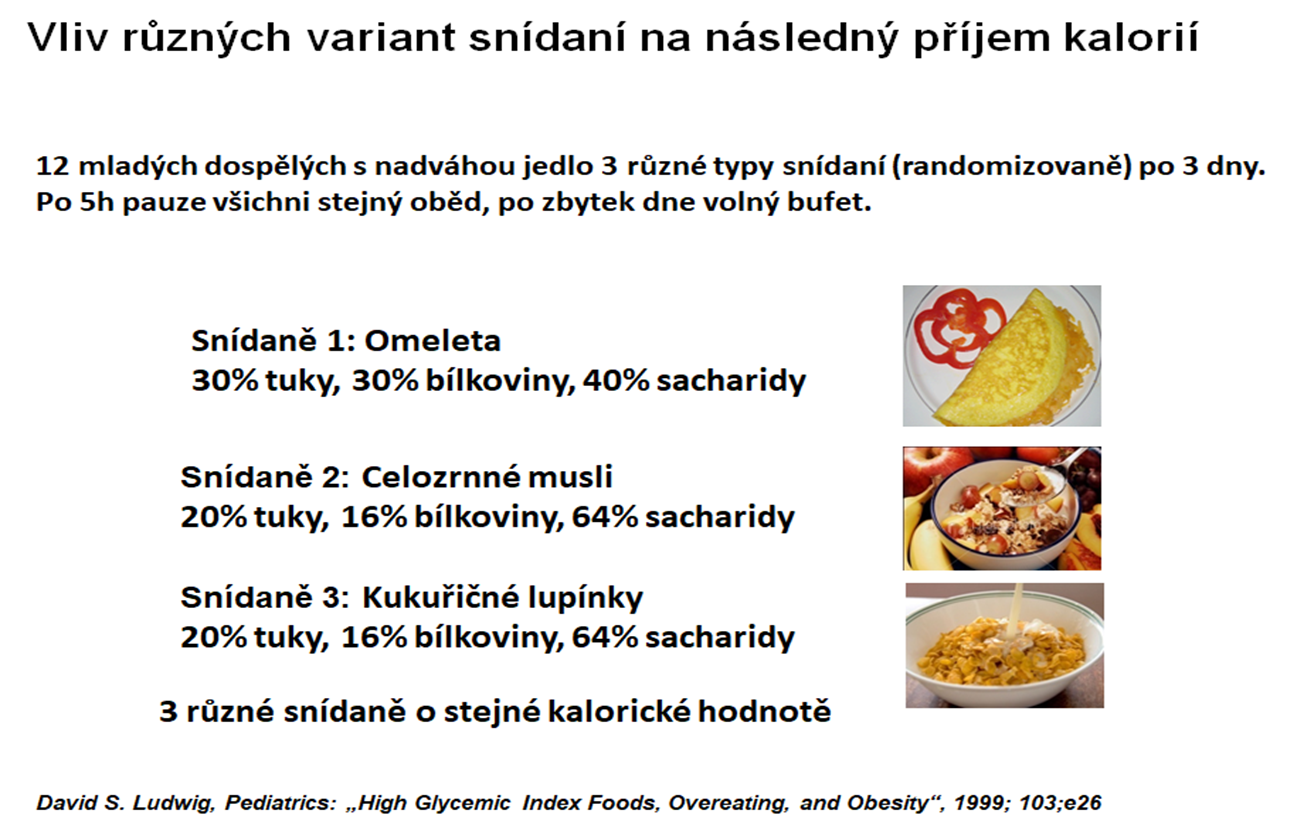 10
Genetické podmínění vnímání sladké chuti
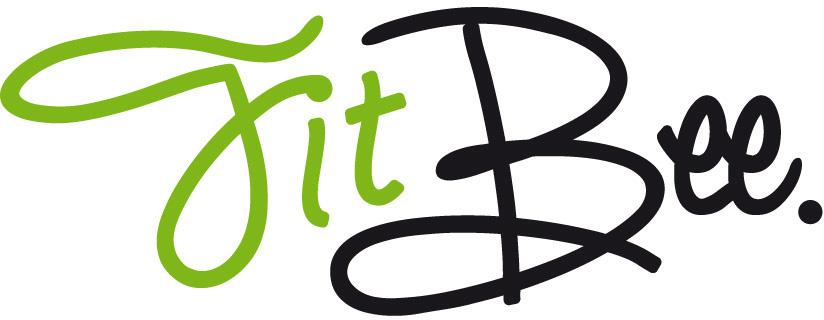 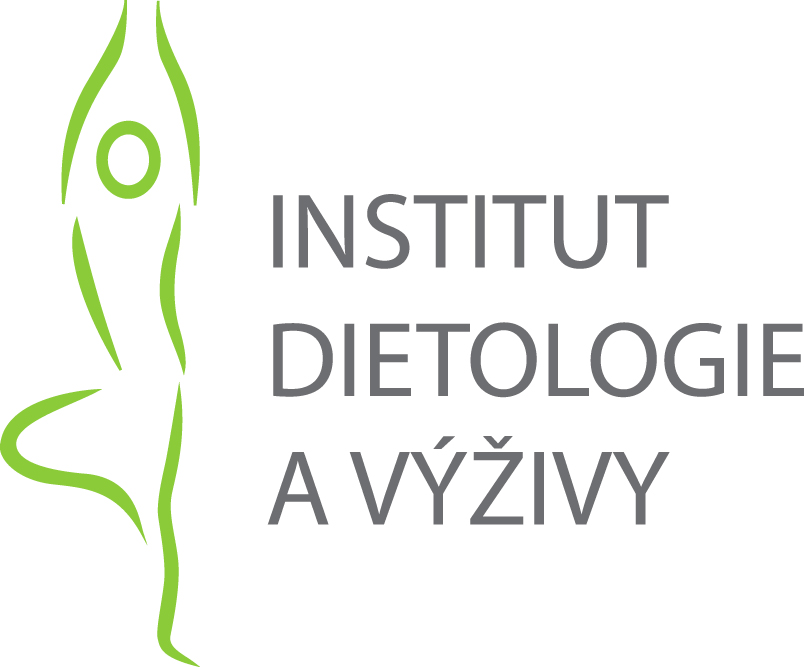 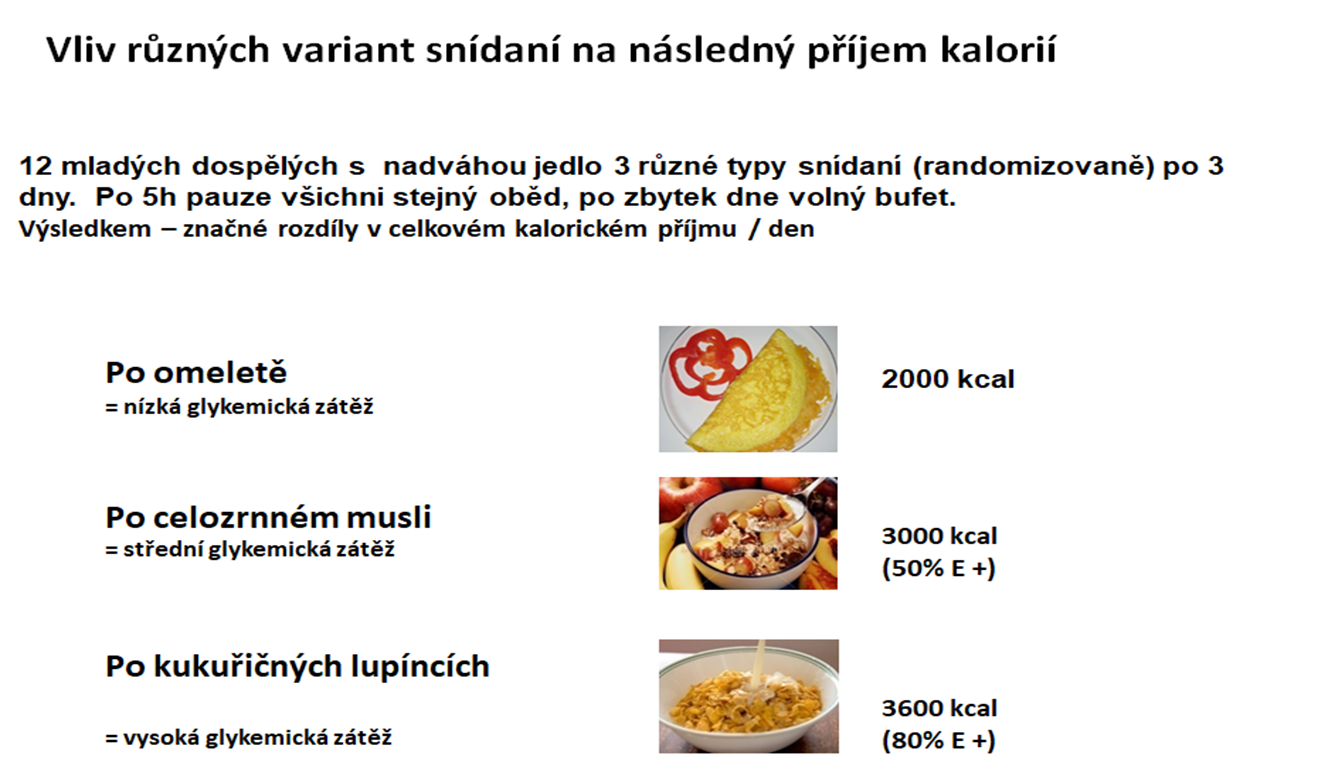 11
Genetické podmínění vnímání sladké chuti
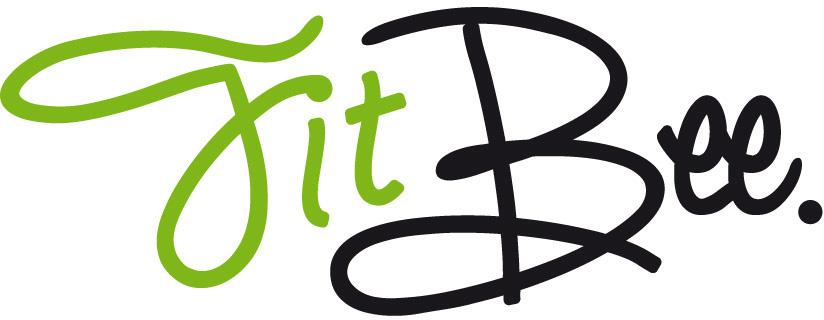 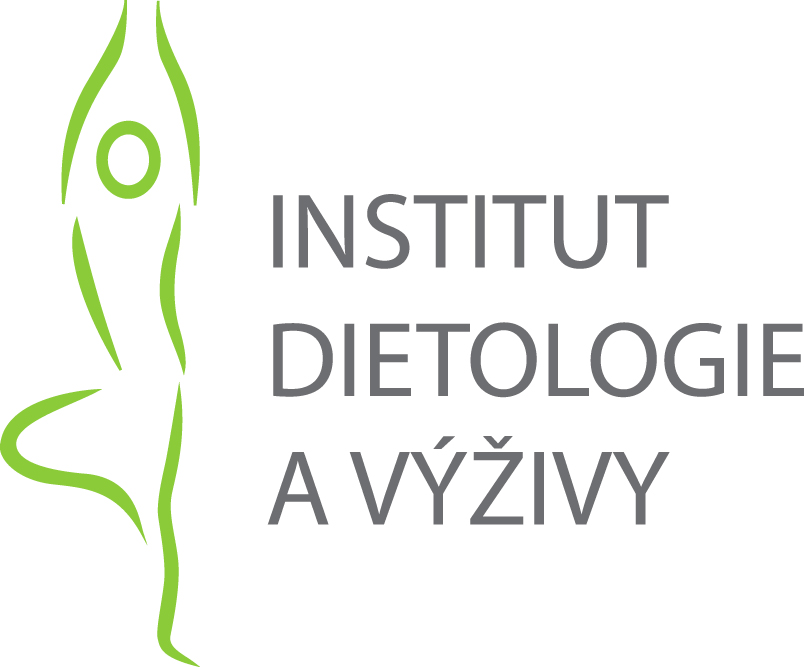 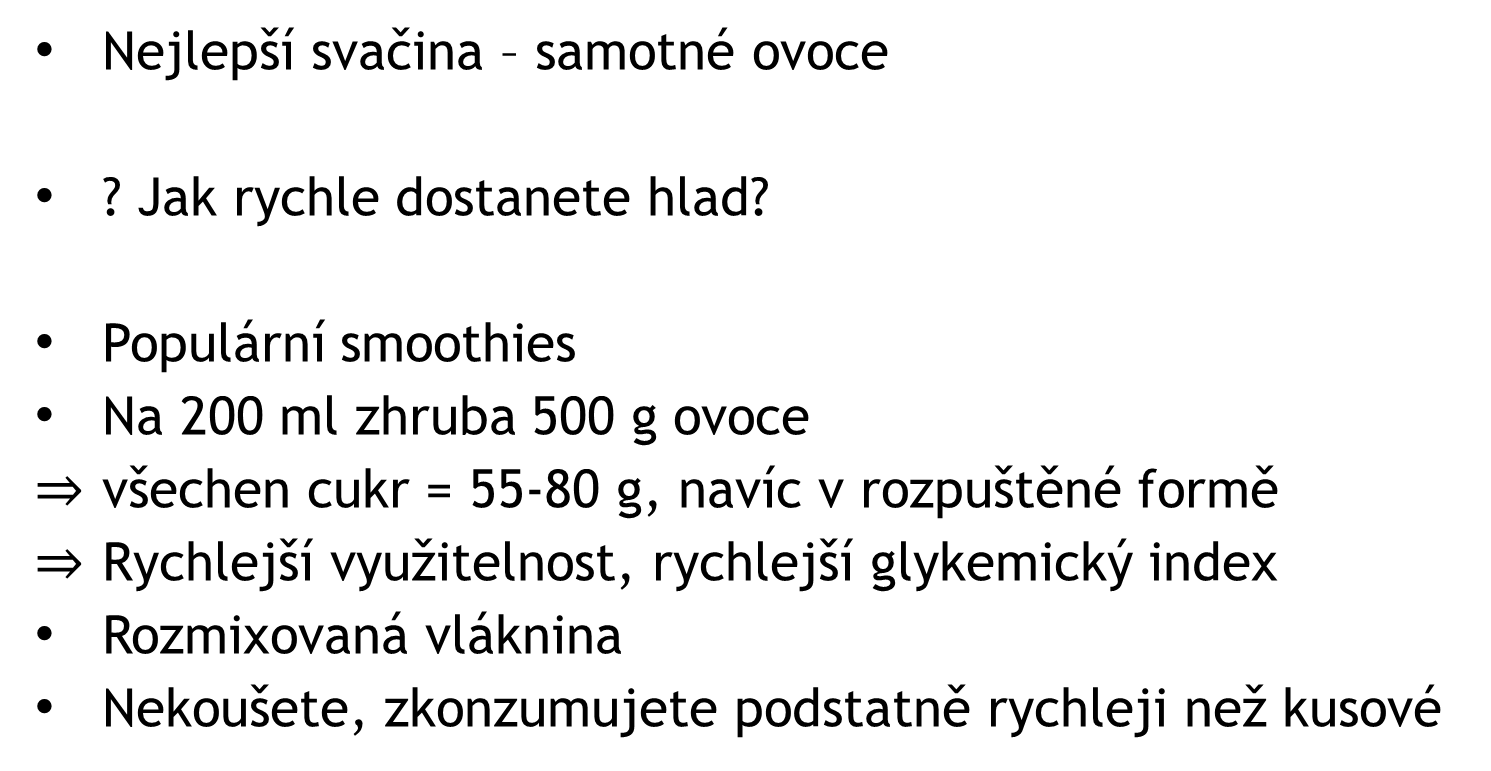 12
Genetické podmínění vnímání sladké chuti
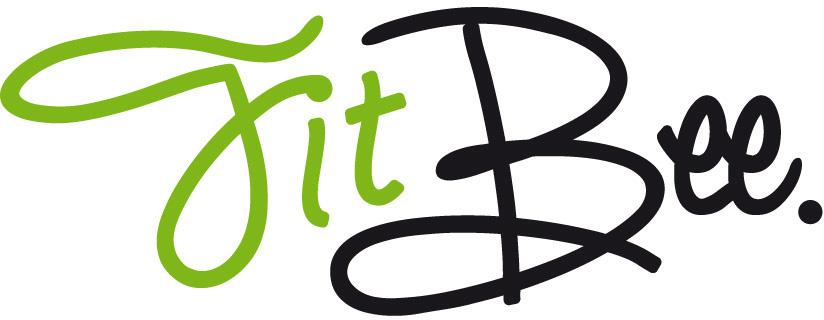 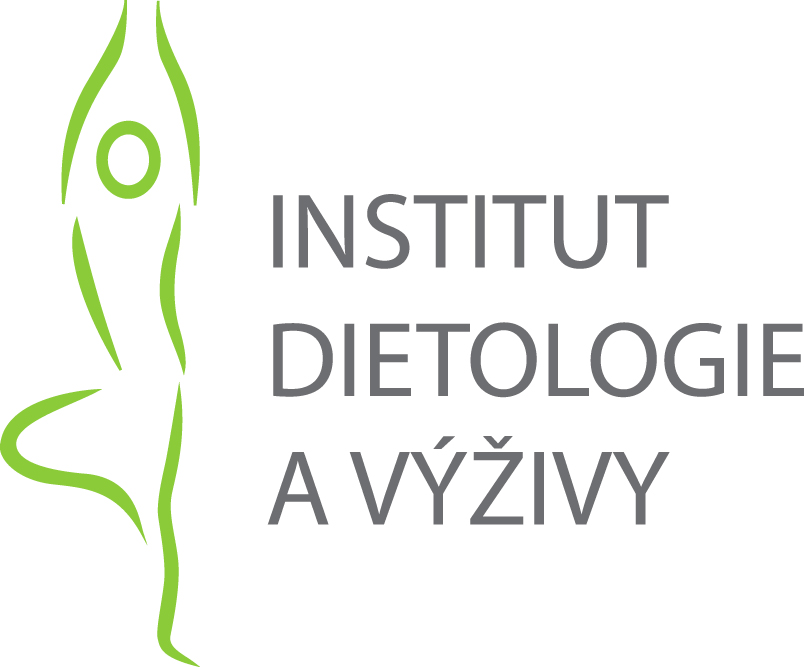 Pravidelnost ve stravě  - pozitivní stereotyp
Důležitou roli hraje nejen složení jídelníčku, ale také časové rozestupy mezi jednotlivými pokrmy
Optimální rozestupy mezi jídly 3-5 hodin - stabilnější hladina krevního cukru a zlepší se  chování při výběru jídel.
Pokud budou rozestupy delší než  3–5 hodin - zvýšená chuť na sladké z důvodu potřeby rychlého zahnání hladu. 
Nicméně jedná se o individuální záležitost, neboť každému mohou vyhovovat jiné intervaly a četnost pokrmů během dne.
13
Genetické podmínění vnímání sladké chuti
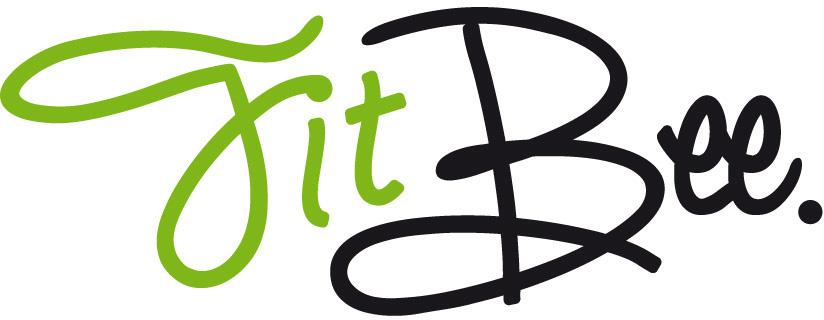 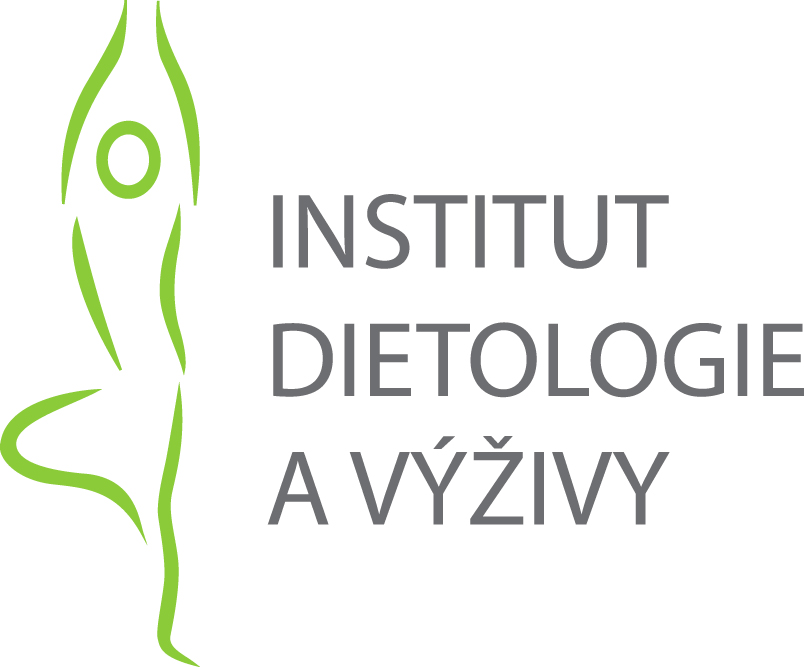 Příliš velký kalorický deficit

Pokud klient hladoví nebo  nepřijímá dostatek kalorií s ohledem na jeho energetický  výdej – drastické diety 
Vyšší chutě na sladké – pocit závislosti na sladkém 

Pozor neplatí čím je větší kalorický deficit, tím je rychlejší výsledek. 
Nevytvářejte větší kalorický deficit než 30 %.
20% strava + 10 % pohybová aktivita
14
Genetické podmínění vnímání sladké chuti
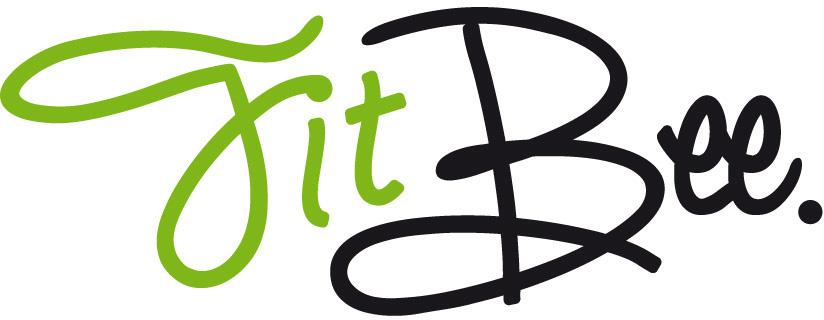 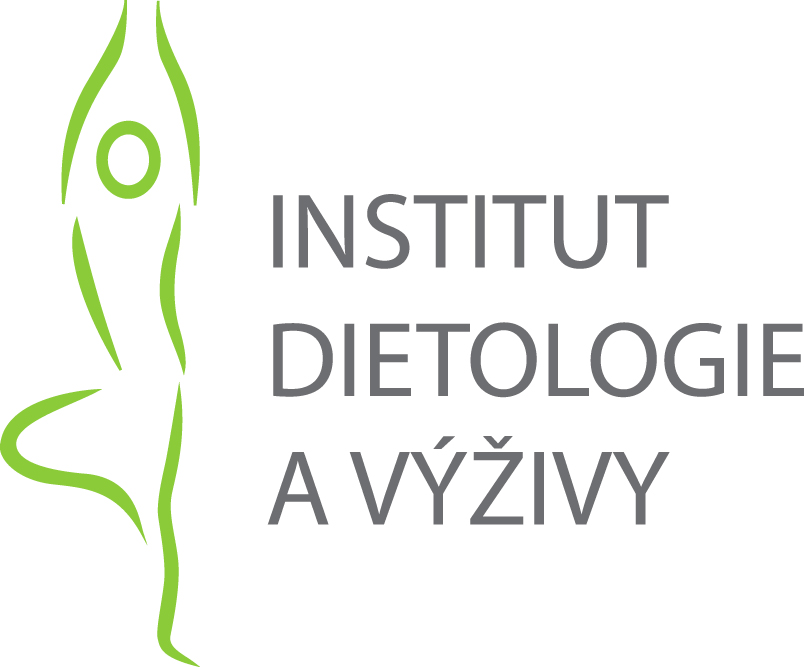 7. Vhodná pohybová aktivita
Pohybová aktivita omezuje chuť na sladké a tučné potraviny – např. jako je čokoláda
Studie potvrdily, že svižná chůze po dobu pouhých 15 minut může minimalizovat touhu po čokoládě a dalších sladkostech.
Hwajung et al: A brisk walk, compared with being sedentary, reduces attentional bias and chocolate cravings among regular chocolate eaters with different body mass. Appetite. 2013 Dec:71:144-9. 


Vysvětlení – umrněné chůze na střevní mikrobiom – ten ovlivňuje vylučování serotoninu
15
Genetické podmínění vnímání sladké chuti
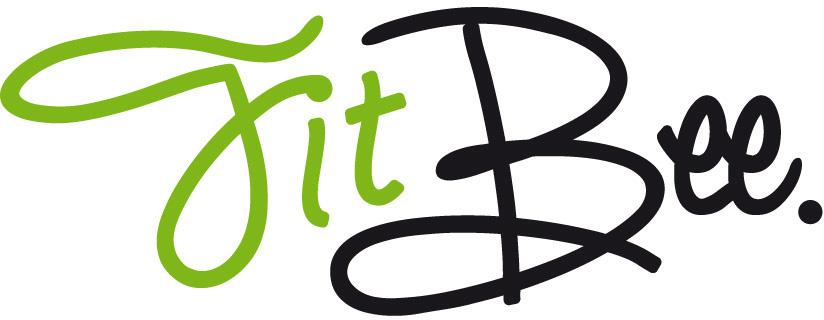 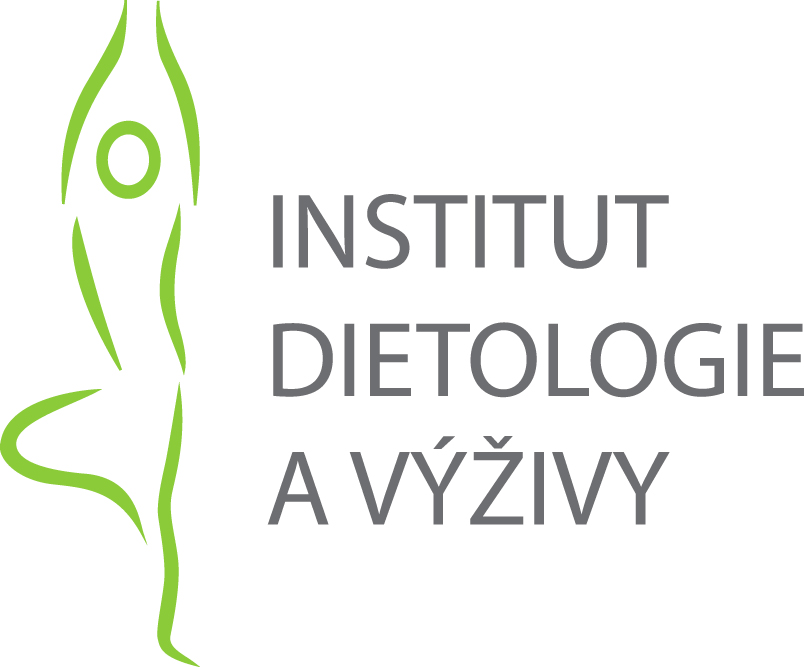 Nedostatek tekutin
Spouštěčem chutě na sladké - dehydratace
„Hlad je převlečená žízeň”
Klinické studie prokázaly vliv hydratace na kognitivní schopnosti osob, jejich soustředění a pozornost. 
Dostatek vhodných tekutin (zejména čisté pramenité nebo minerální vody) podporuje poznávací funkce osob, ale také dobrou náladu i pocit štěstí, zatímco nedostatek vody nebo příjem nevhodných tekutin (limonád a dalších sladkých nápojů) je podstatně zhoršuje. 
Tuto skutečnost je třeba brát v potaz i u osob včetně dětí s podezřením na ADHD, tedy trpících syndromem poruchy pozornosti. 
Studie potvrdily, že se při správném pitném režimu projevy ADHD výrazně zeslabí a děti se pak dokážou daleko lépe soustředit na své povinnosti a úkoly, 

Pross N Effects of Dehydration on Brain Functioning: A Life-Span Perspective. Ann Nutr Metab.  2017; 70 Suppl 1:30-36.
Benton D, Young HA Do small differences in hydration status affect mood and mental performance? Nutr Rev. 2015 Sep;73 Suppl 2:83-96.
16
Genetické podmínění vnímání sladké chuti
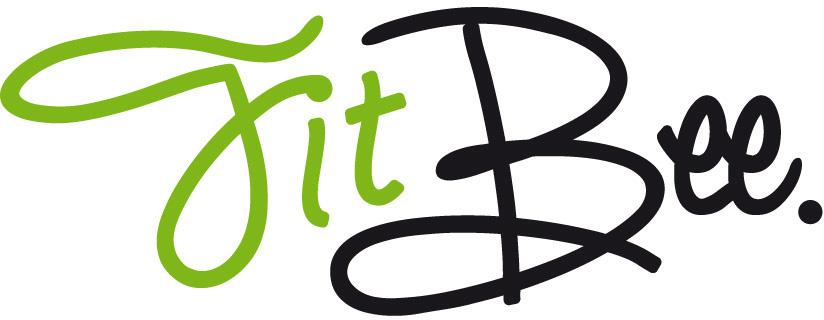 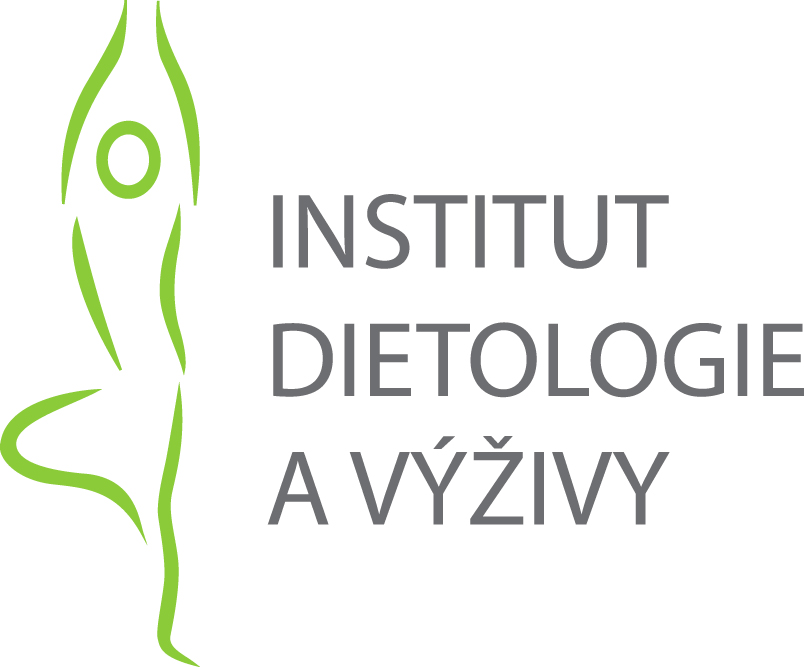 Obezita - vysoký podíl bílkovin – sytící efekt
Inzulinová rezistence - strava s nízkým glykemickým indexem – omezit jednoduché sacharidy, naopak přidat vlákninu
Inzulinová citlivost – přestávky mezi jídly alespoň 5 hodin, synchronizace i hormonů
Pravidelný režim a pohybová aktivita – deprese, IR, spánek 
Omezit alkohol – riziko poruch spánku, deprese, riziko přejídání
Fototerapie

Jak v praxi? 
1. Stálý časový režim
2. Pokud pracuji v noci pokračuji ve stravovacím časovém harmonogram
3. Navyšuji podíl bílkovin 
4. Omezuji škroby a cukry – preferuji škroby s nízkým glykemickým indexem  - vláknina, celozrnné
5. Preferuji zdravé oleje k bílkovinám a zelenině 
6. Popíjím po malých doušcích vodu, minerálky
Káva  - až 6 porcí denně – bezpečné množství – bez cukru a mléka
17
Genetické podmínění vnímání sladké chuti
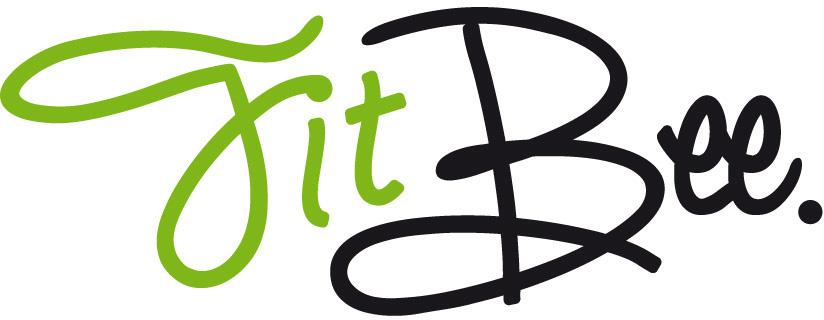 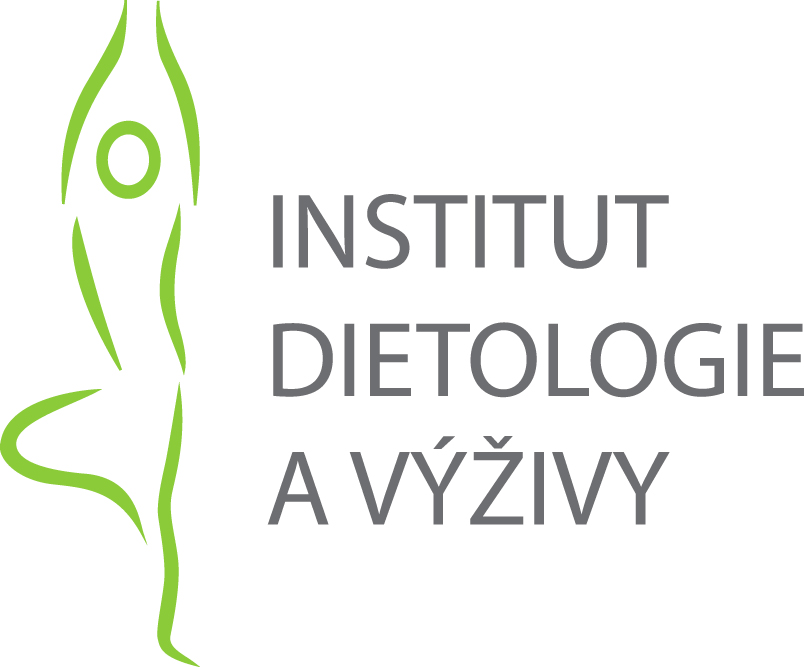 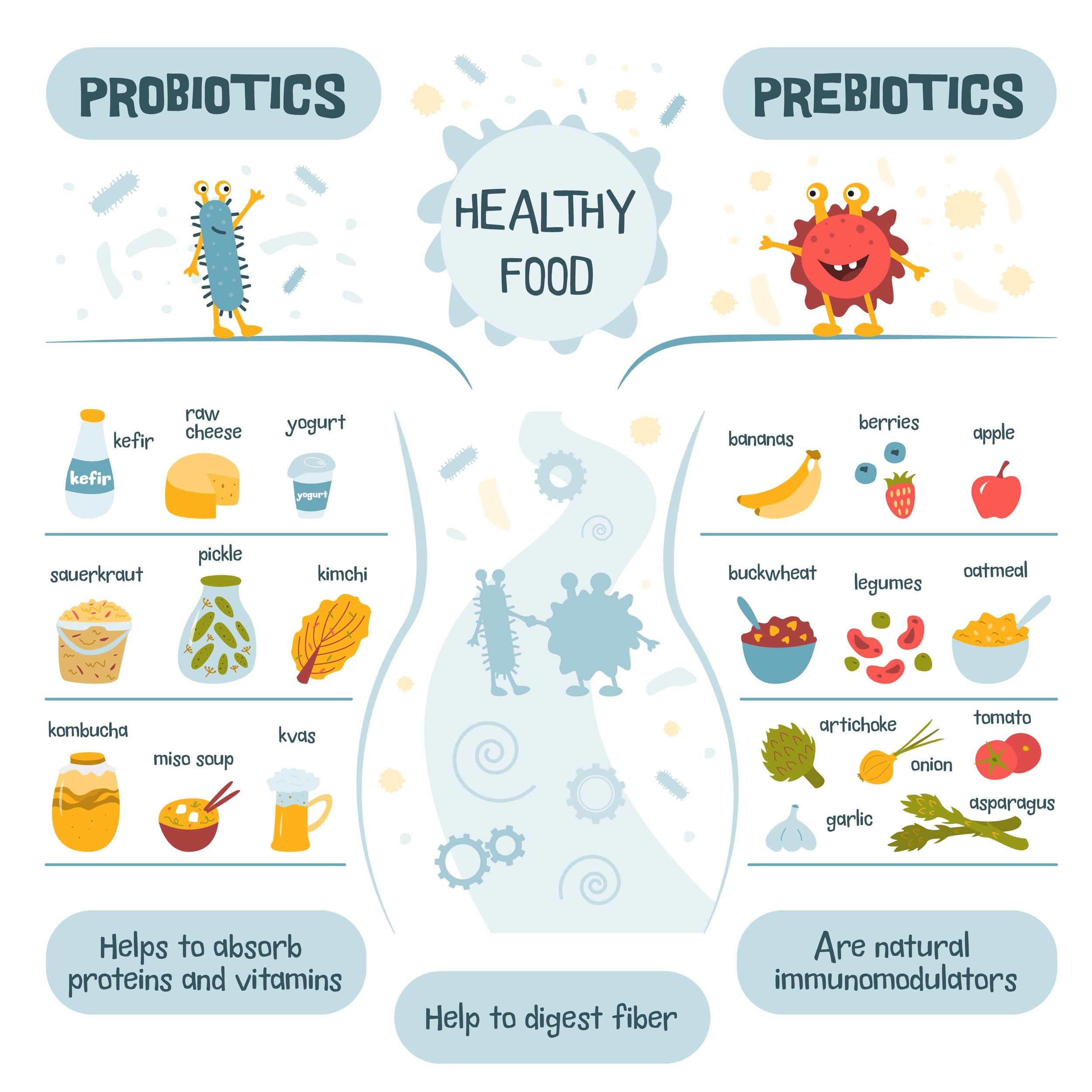 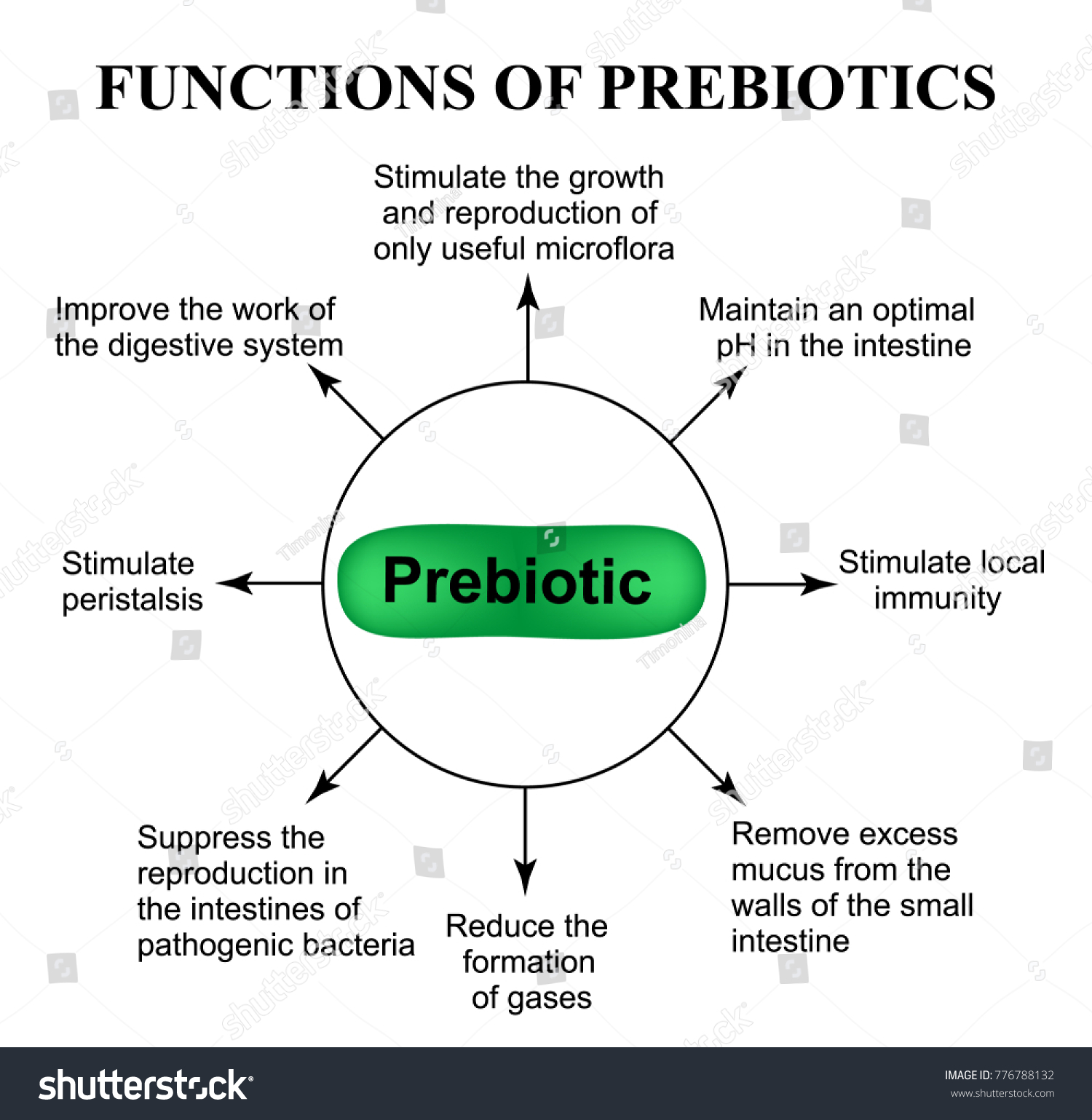 18
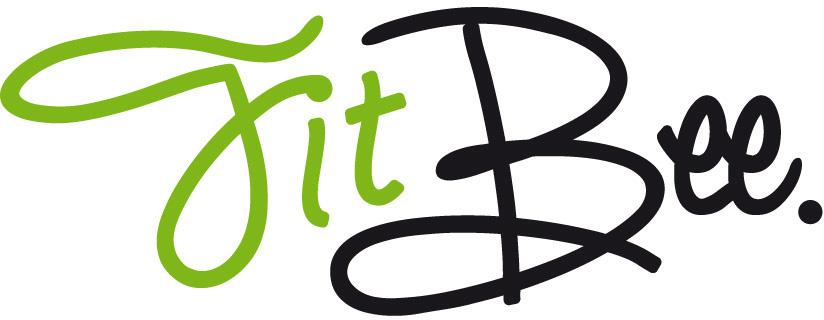 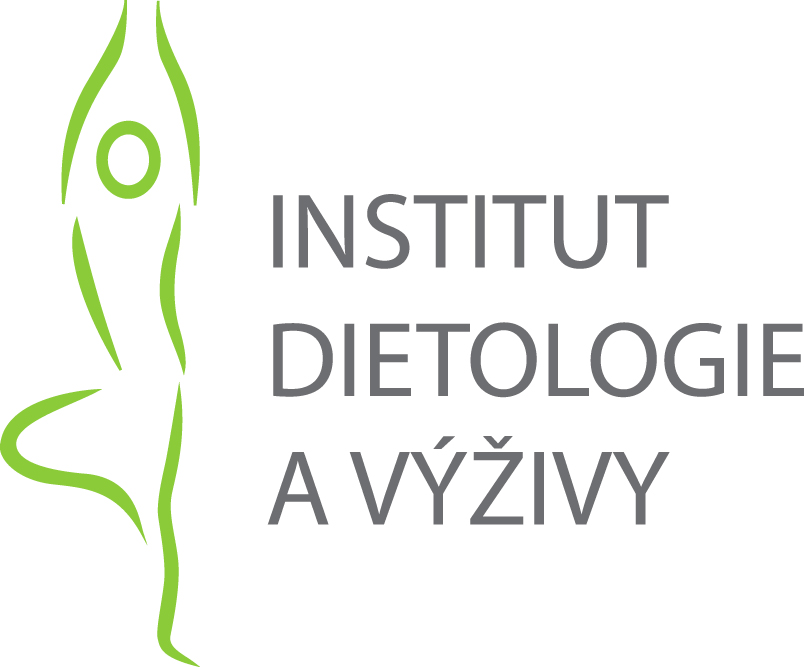 Střevní mikrobiom a vliv stresu
Tzv. Osa mozek-střevo
Únava, poruchy nálady, stres  + například i intenzivní cvičení = uvolňování stresových a katabolických hormonů a zánětlivých látek – provázanost mezi psychickým a fyzický výkonem a složením střevního mikrobiomu
vliv snížené pestrosti stravy ve stresovém období, nebo v  závodním období sportovců 
snižování ochranných mikroorganizmů podporujících obranyschopnost
Výrazný vliv na propad nálady, únava, podrážděnost u sportovců přetrénovanost

např. vyšší  obsah jednoduchých sacharidů, nedostatek zdrojů rozpustné vlákniny 
	nižší tvorba krátkých mastných kyselin, rychlého zdroje energie
Je obtížné definovat standardní a vhodný stravovací režim, který by podporoval výkon, regeneraci a zároveň udržoval střevní mikrobiom v dobré kondici.
19
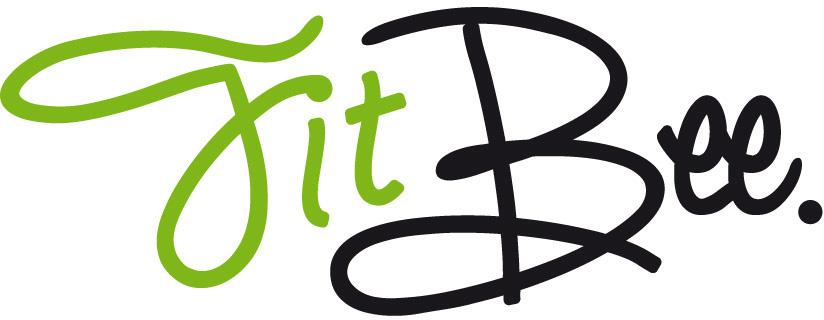 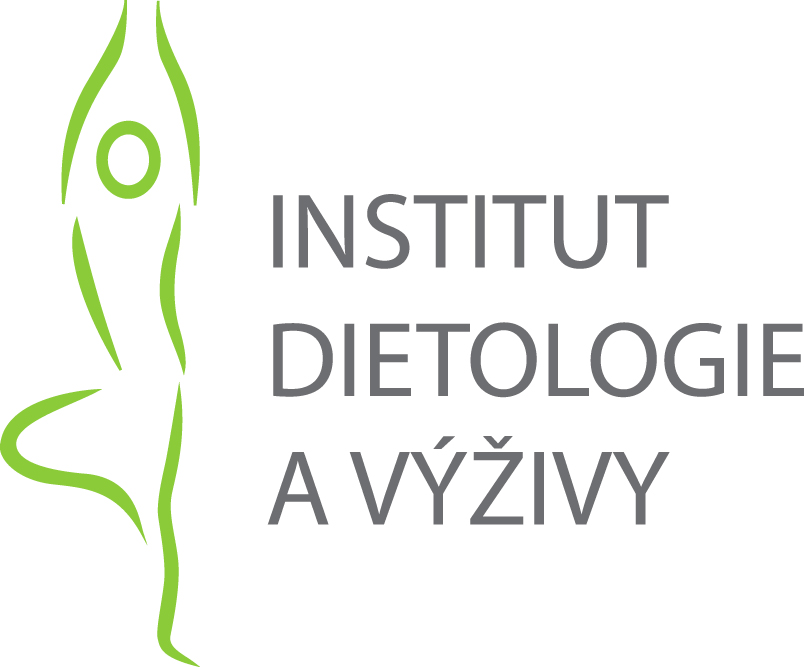 Střevní mikrobiom a vliv stresu
Klinické studie ukazují rozmanitost střevního mikrobiomu vlivem pravidelného sportování a vhodné stravy
Sportovci lepší imunita
u sportovců vliv sportu a zvýšené konzumace bílkovin

Sportovci vs. lidé se sedavých způsobem života
větší rozmanitost střevního mikrobiomu sportovců
chybění některých mikroorganizmů účastnících se na imunitě u nesportujících osob 
nižší zánětlivé parametry u sportovců
lepší metabolické parametry u sportovců
20
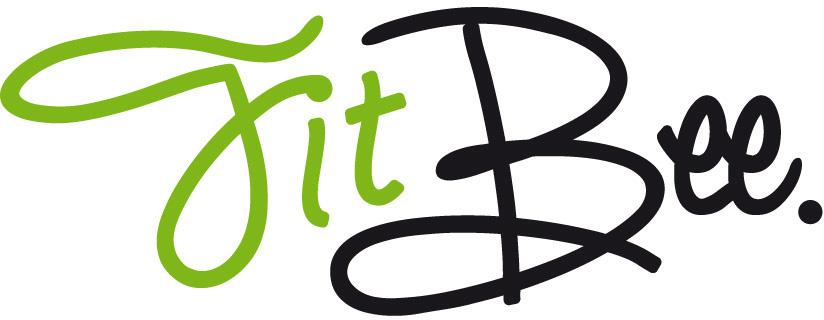 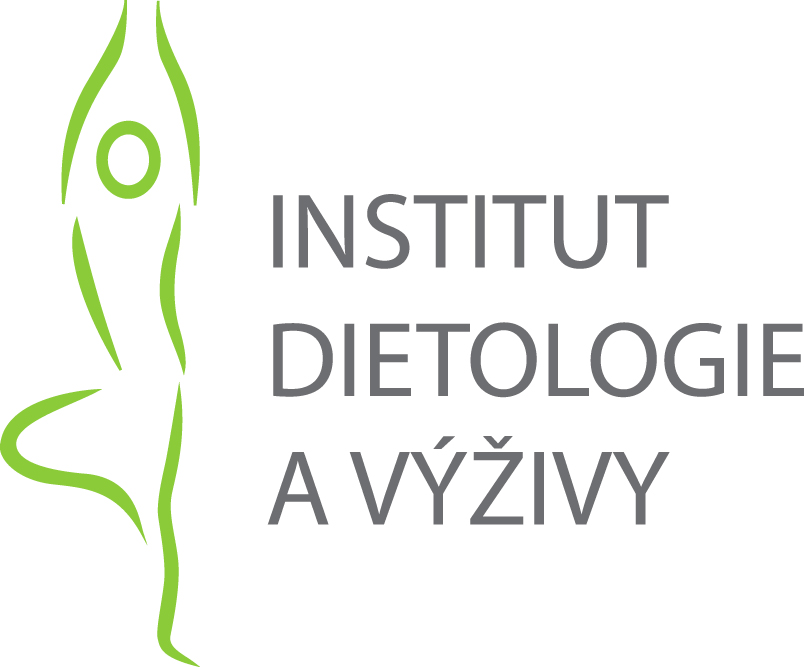 Střevní mikrobiom a vliv stresu
Náročné pracovní období nebo tréninky

 = únava        vyčerpání           snížení  a zhoršení výkonů 
(hodnocení= míra stresové zátěže)

Řešení
Zvýšení uvolňování hormonu serotoninu
dostatečný spánek a odpočinek 

nižší hladiny způsobují poruchy nálad a depresi
vliv na činnost střev, krevní tlak, krevní srážlivost
95 % serotoninu produkují střevní buňky


Udržovat pestrost střevního mikrobiomu
Zvýšit zdroje esenciálních aminokyselin (tryptofan)
Zařazení pomalejšího běhu
Zařazení potravin a doplňků stravy s prebiotickou vlákninou a probiotiky 
     = symbiotika
21
Centrální nervová hypotéza
Náročné pracovní období nebo tréninky
 = únava        vyčerpání           snížení  a zhoršení výkonů (hodnocení nálad =  
                                                           míra stresové zátěže)
Řešení
Zvýšení uvolňování hormonu serotoninu
dostatečný spánek a odpočinek 
nižší hladiny způsobují poruchy nálad a depresi
vliv na činnost střev, krevní tlak, krevní srážlivost
95 % serotoninu produkují střevní buňky


Udržovat pestrost střevního mikrobiomu
Zvýšit zdroje esenciálních aminokyselin (tryptofan)
Zařazení pomalejšího běhu
Zařazení potravin a doplňků stravy s prebiotickou vlákninou a probiotiky 
     = symbiotika
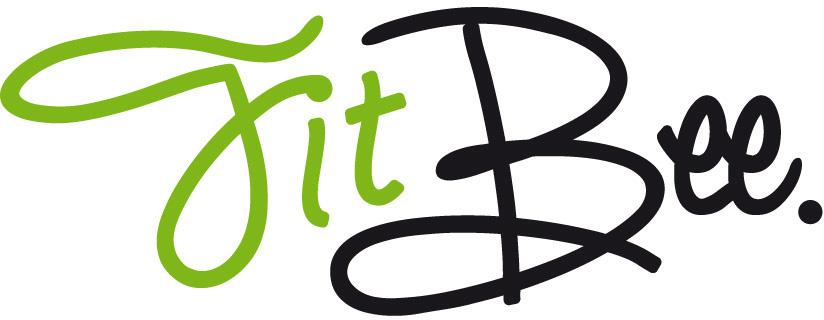 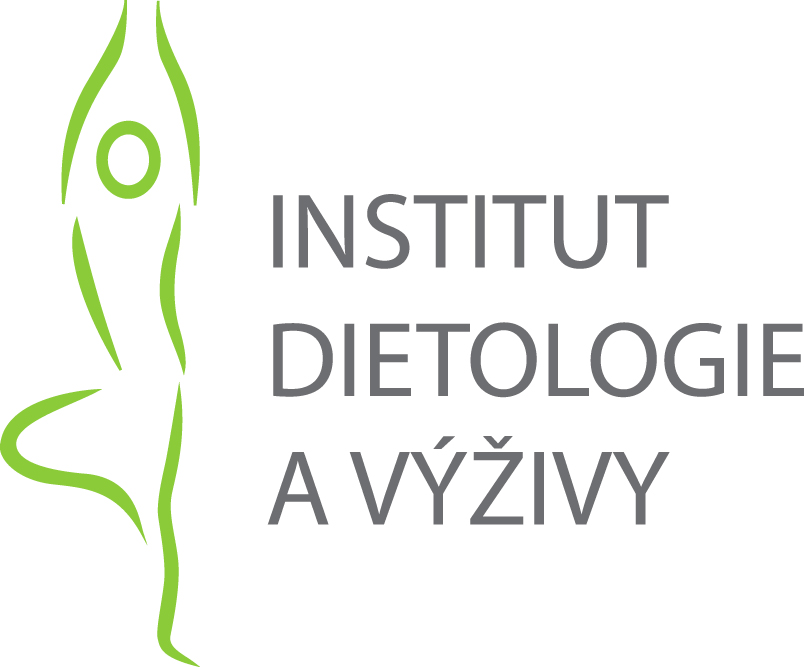 DIFERENCOVANÁ VÝŽIVA







Podle energetických nároků a živin
Podle stravovacích zvyklostÍ
V souladu se zdravotním stavem
V souladu s přesvědčením (tabu)
V souladu s preferencemi
DĚTI
Zajištění plnohodnotných bílkovin (esenciální AMK)
Dostatečný přívod Ca (800 mg) a P - růst kostí, hodně mléčných výrobků
Dostatečný příjem vitamínů - vit. C (ochrana organismu), B-komplex, D (kosti), dívky Fe
Sportovci (závisí na druhu sportu):
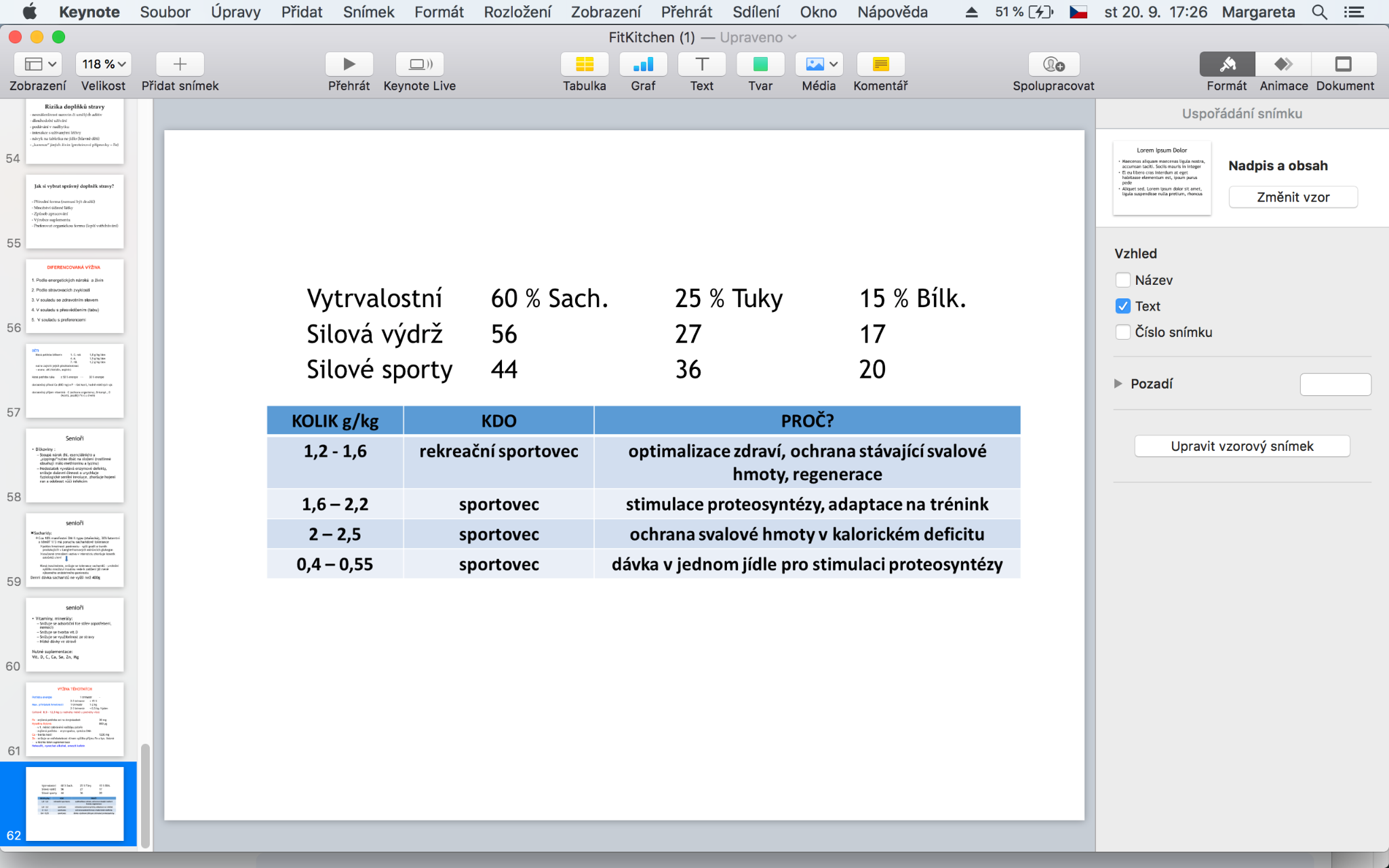 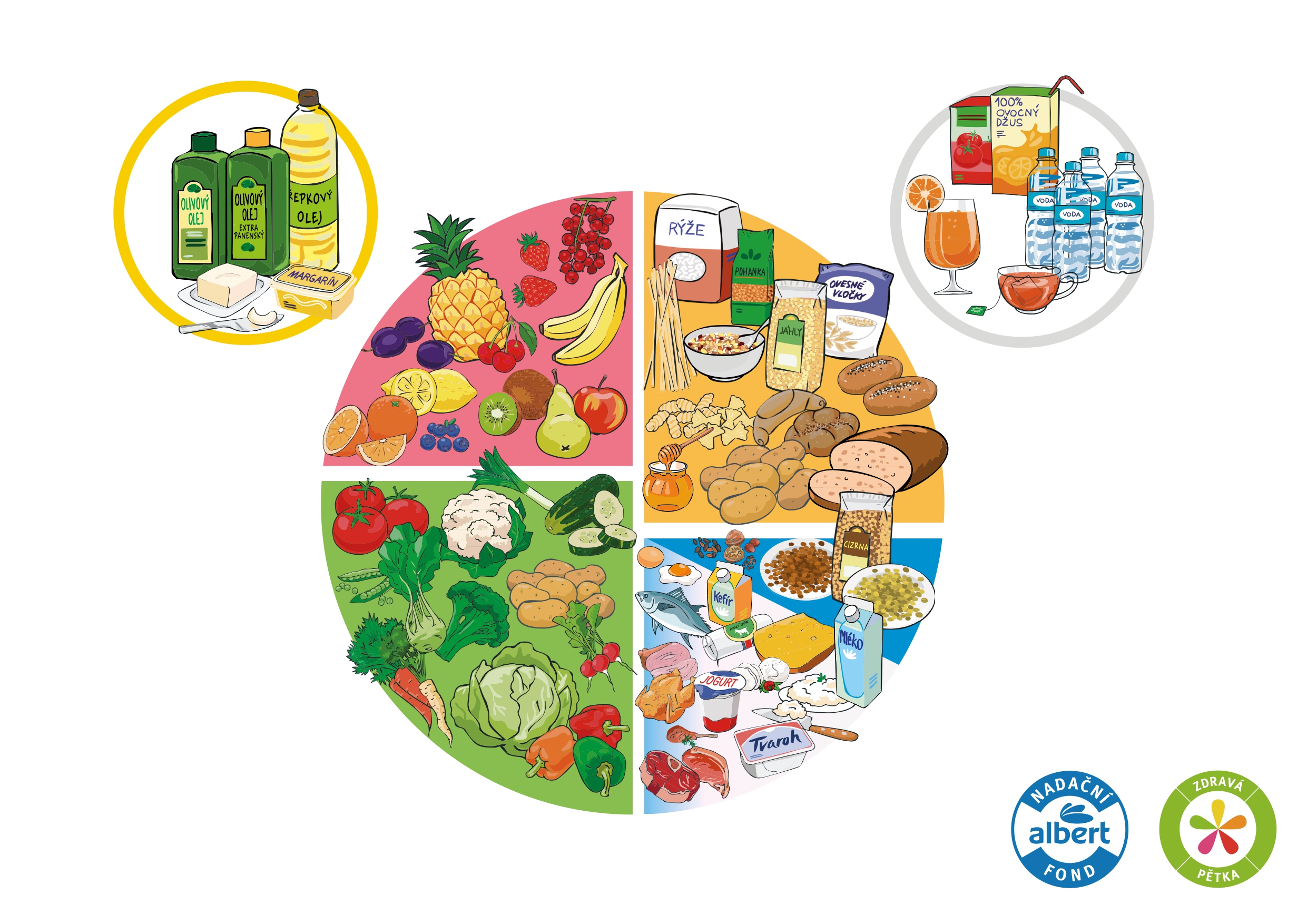 TUKY
SACHARIDY (ovoce)
SACHARIDY (přílohy)
SACHARIDY (zelenina)
BÍLKOVINY (živočišné x rostlinné)
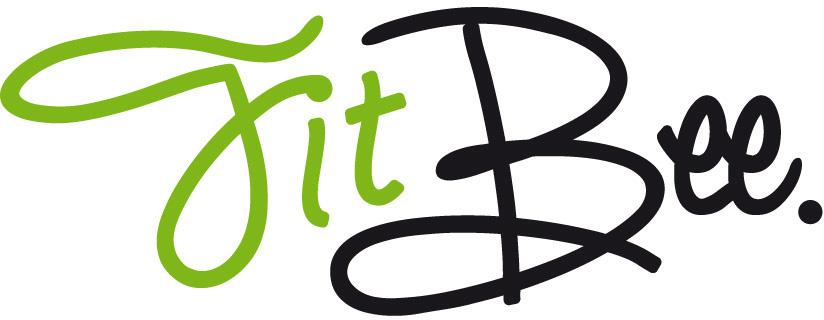 Energetické nápoje
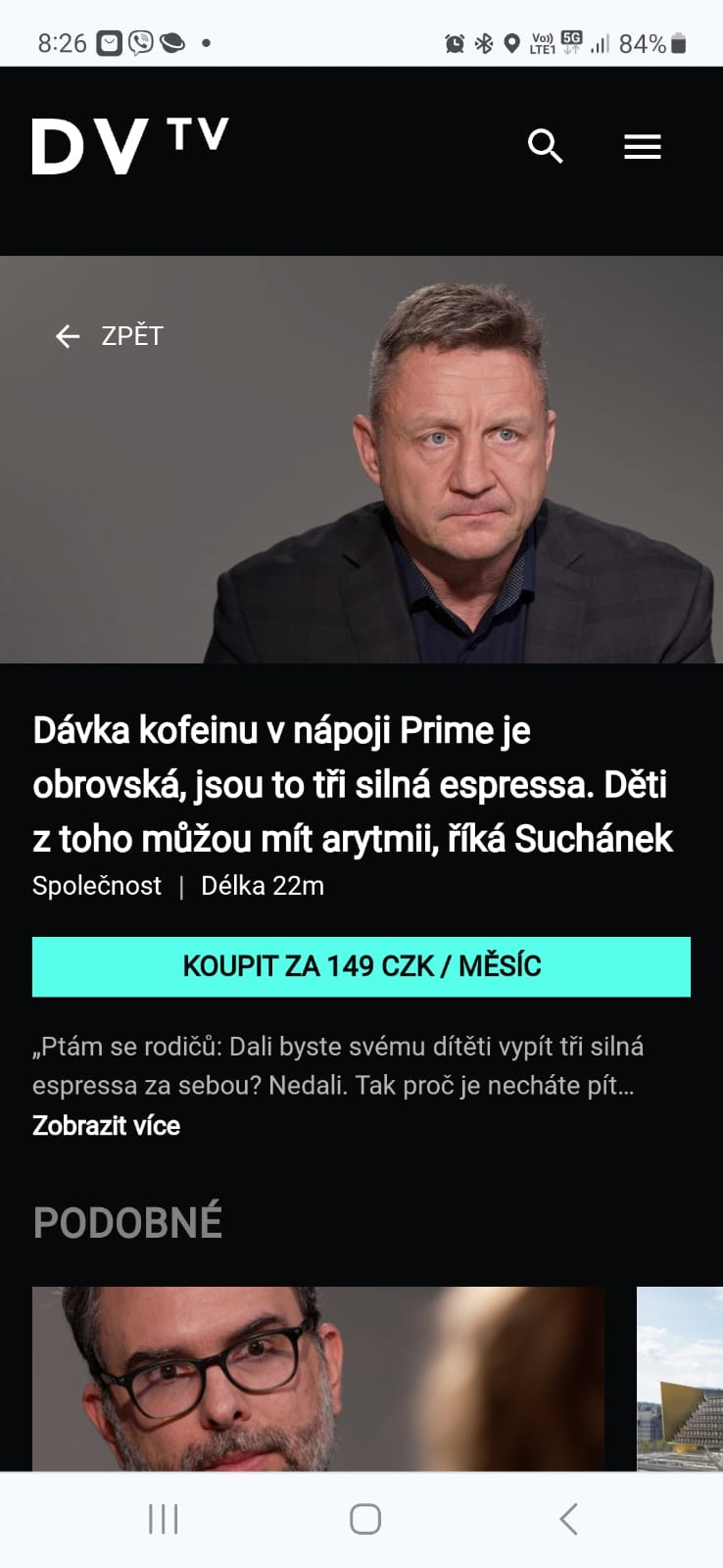 Kofein  3 mg na kg
Standartní dávka 
   v energetickém nápoji 
   cca 100 mg
Prime 200 mg…